Engine separation from the aircraft
Hazardous or catastrophic?
Consequences?
An example: 1 April 1993, Anchorage, loss of engine #2 in flight: safe landing (fuse pin)
Elal 1862 A’dam 1992: a separated engine
Engine #3 separated and took out #4, damaged LE flaps (2 generators, 2 pneumatic systems, 2 hydraulic pumps)
The way in which an engine may separate from an aircraft, wing or fuselage, is difficult to predict. Separation can result from
Structural failure of the engine suspension system (in the past fuse pin designs failed quite frequently)
Uncontained engine rotor failure ‘cutting’ structural parts

In the past ‘the clean engine separation scenario’ existed
This means the engine separation is supposed ‘to be controlled’ and follows certain assumptions
Separation scenario is complex, due to effects of:
Power on or off, e.g. at the moment of the event does the engine still produce thrust or not;
Engine fan rub, engine seizure loads;
Gyroscopic effects of the engine;
Aerodynamic effects of the engine/pylon combination (the pylon forces can be enormous at for instance 250 knots or higher);
Airplane sudden movements and inputs
The engine, when separating, may
Move sideways
Move upward (over the wing?)
Combinations of directions
Not always follow the design logic that we supposed it to follow

Failure with ‘thrust ON’ is probably more complex than failure with ‘no thrust’ (there is a thrust vector)
‘No thrust’ could be assumed when an uncontained failure cause the engine to separate: the engine stops producing thrust shorty after the failure
An engine is missing: damage is limited
Leading edge damage
Missing leading edge slat
Aviation safety network database: engine separations (prop excluded, only turbine engine after 1959)
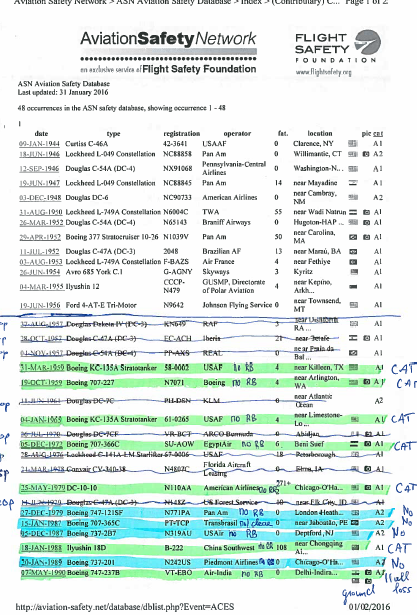 summary
22 engine separations found after 1959 on turbine engine aircraft
8 were catastrophic
21 caused by structural failure (mostly fuse pin failure related)
No CAT events on twin engine aircraft
CAT events on 4 engine aircraft
An engine on 1 wing can take it out the other engine on the same wing in a sideward move
All multiple engine separations were catastrophic on quads (engine on same wing separated)
QUADS
QUADS:
19 known events on 4 engine aircraft with classical configuration (wing mounted engines): 8 ended CAT, all designs used fuse pins. This is 8/19 x 100% = 42%.
Of those 8 CAT, 5 multiple engine separations, 3 single engine separations. Of the CAT engine separation on 4 engine aircraft 5 / 8 x 100% = 62.5 % were multiple engine separations.
11 out of 19 single separations on ‘quads’ did not end catastrophic.
TWINS
2 known events on 2 engine aircraft with classical configuration (wing- mounted engines): 0 (zero) ended CAT, both design used fuse pins
:
The catastrophic ones
The following has changed since 1992
The fuse pin-type of designs were modified on the Boeing 747 fleets
The ‘clean-engine separation concept’ ceased to exist
EASA proposal to be used for FHA classification or in rotorburst analysis (failure in flight)
If engine separation due to UERF would be CAT
It needs to be in the quantitative UERF analysis
It may give a significant contribution in the analysis
Unknown if applicants have thought about that 
A reduction factor on ‘quads’ could be discussed